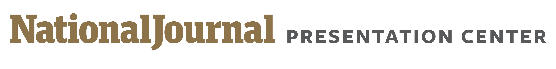 HEALTH OUTLOOK
Week ahead: Congress in session, House on track to pass over 50 bills related to the opioid crisis
Mon
Opioid crisis: American Institutes for Research discussion on “Using Data to Drive Community-Based Approaches to the Opioid Crisis” (11:00 a.m.)
June
18
340B: Senate HELP Committee hearing on “Effective Administration of the 340B Drug Pricing Program” (10:00 a.m.)
Biodefense: National Academy of Sciences briefing on a new report titled “Biodefense in the Age of Synthetic Biology” (11:00 a.m.)
Alzheimer’s: Senate Special Committee on Aging hearing on changing the trajectory of Alzheimer’s by reducing risk, detecting early symptoms and improving data (2:30 p.m.)
Tues
Wed
Medicaid: Senate Homeland Security and Government Affairs Committee hearing on “Medicaid Fraud and Overpayments: Problems and Solutions” (10:00 a.m.)
Influenza: Congressional Biomedical Research Caucus briefing on “Is a Universal Flu Vaccine Possible?” (12:00 p.m.)
Health care costs: Washington Post Live discussion on what is behind rising health care costs and what can be done to reduce the burden for all Americans (3:30 p.m.)
Military health: House Armed Services Committee, Military Personnel Subcommittee hearing on “Military Health System Reform: Pain Management, Opioids Prescription Management and Reporting Transparency” (3:30 p.m.)
Thurs
Air quality: World Resources Institute seminar on “OpenAQ: Fighting Air Inequality through Open Data and Community,” as part of the Cities Research Seminar Series (12:00 p.m.)
Global health: Center for Strategic and International Studies forum on “Saving Mothers, Giving Life (SMGL): Lessons Learned from the 5-Year Partnership,” focusing on reducing maternal and newborn mortality in Zambia, Uganda and Nigeria (2:00 p.m.)
Fri
June
June
June
Blood products: HHS and FDA meeting of the Blood Products Advisory Committee (11:00 a.m.)
June
21
22
20
19
*This schedule was updated on Tuesday, June 19, 2018. It is not exhaustive and is subject to change
Sources: “National Journal Daybook,” National Journal, June 19, 2018.
1
June 19, 2018 | Maansi Vatsan